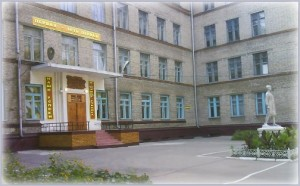 ГБОУ СОШ №1
Непоседы  классная газета1б классавыпуск №101.09.16
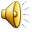 Наша школа
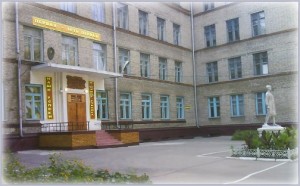 носит имя
Героя Советского Союза
Зои Анатольевны 
Космодемьянской
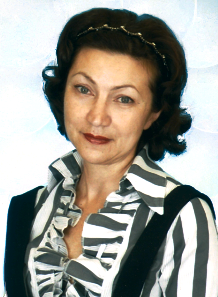 Напутствиепервого учителя
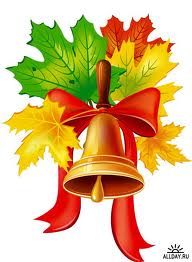 Дорога к знаньям - трудный путь, Полна затей и приключений. Ты, первоклашка, не забудь Что ты не признанный, но гений !
Тебе подвластно все кругом, Чуть – чуть труда,
 чуть - чуть терпенья - И всё, что сможешь изучить, Вдруг превратится в достиженья.
Ещё желаю волшебства В твоих тетрадях и альбомах, Веселья, счастья, озорства На вечеринках, в школе, дома.
                                                
                                                    Ирина Николаевна
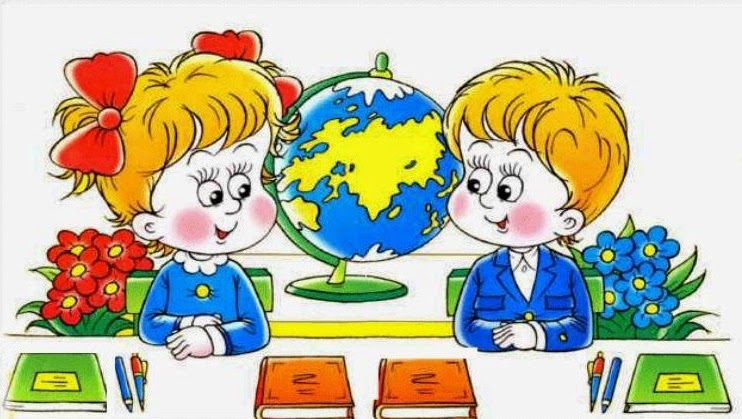 Заголовок слайда
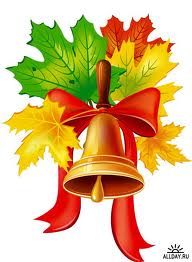 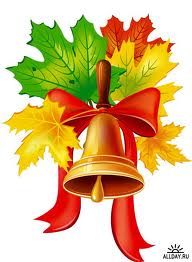 Правила поведения в школе
1.Все школьные вещи должны быть в порядке , аккуратно уложены в портфель.
2. В школу приходим ВСЕГДА ВОВРЕМЯ, БЕЗ ОПОЗДАНИЙ.
3. Когда входишь в  школу, не толкайся. Перед входом тщательно вытри ноги.
4. Когда входишь в школу , в класс, нужно поздороваться сначала с учителем , потом с товарищами. 
5. Если ты опоздал на урок и заходишь в класс после звонка , необходимо спросить разрешение у учителя.
6. Если в класс входит ВЗРОСЛЫЙ ( учитель, директор, родитель..)дружно, но ТИХО и СПОКОЙНО должны встать ,приветствуя вошедшего. Сесть можно только после разрешения.
7. Если учитель задаёт вопрос классу, и ты хочешь ответить, не выкрикивай , а ПОДНИМИ РУКУ. Руку надо поднимать и тогда , когда хочешь что-то  спросить что-либо у учителя
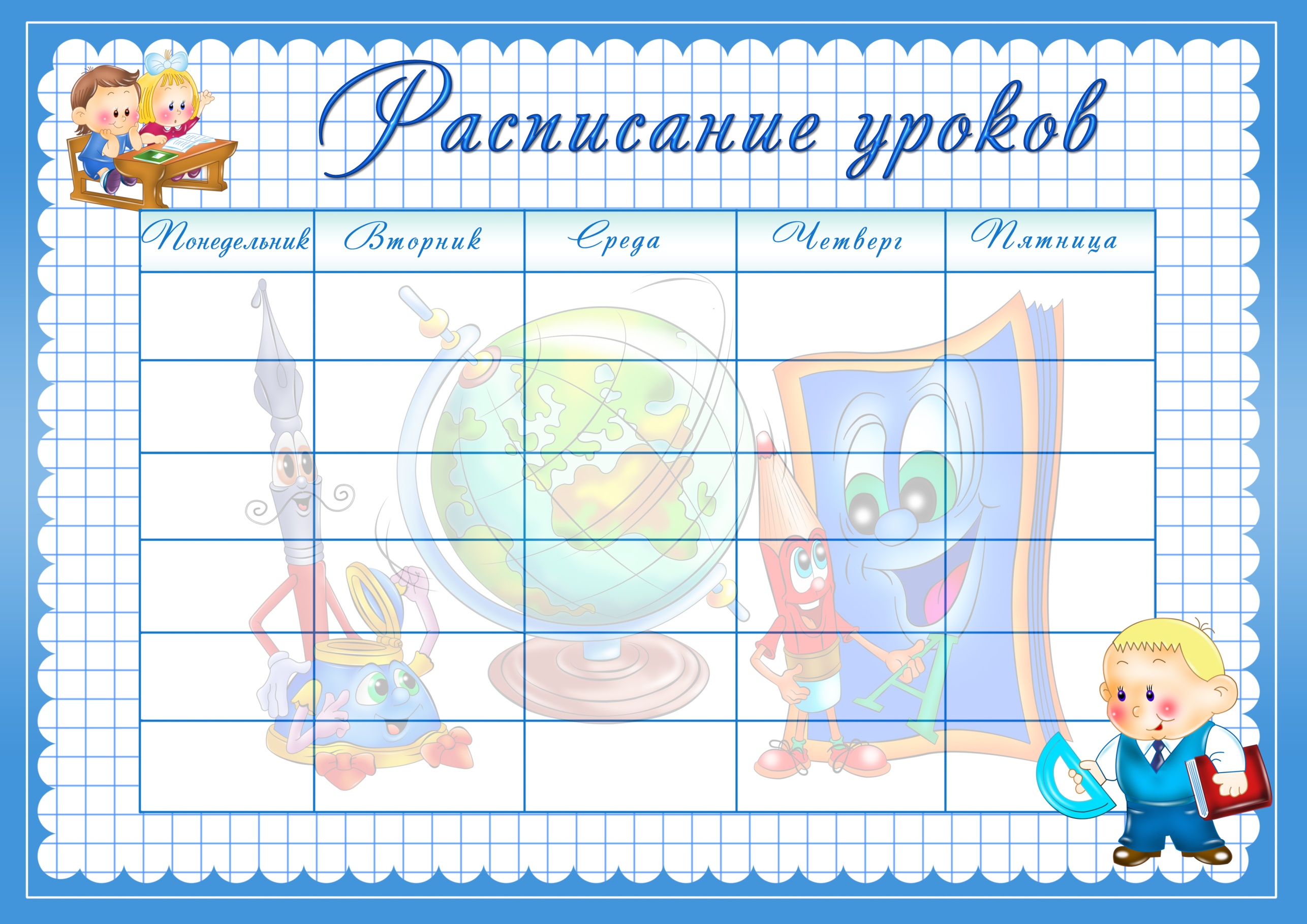 матема – 
  тика
матема -
   тика
грамота
окруж.
  мир
грамота
письмо
грамота
письмо
грамота
письмо
окруж.
   мир
матема –
  тика
матема- 
   тика
письмо
письмо
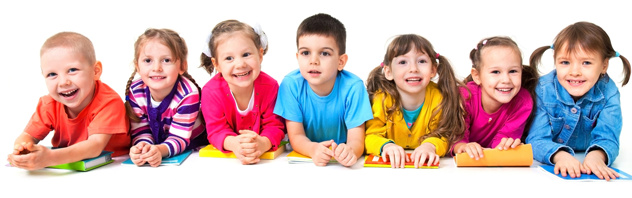 Наше расписание на 1 четверть
Внеурочная деятельность
Наше 1 сентября 2016 г.
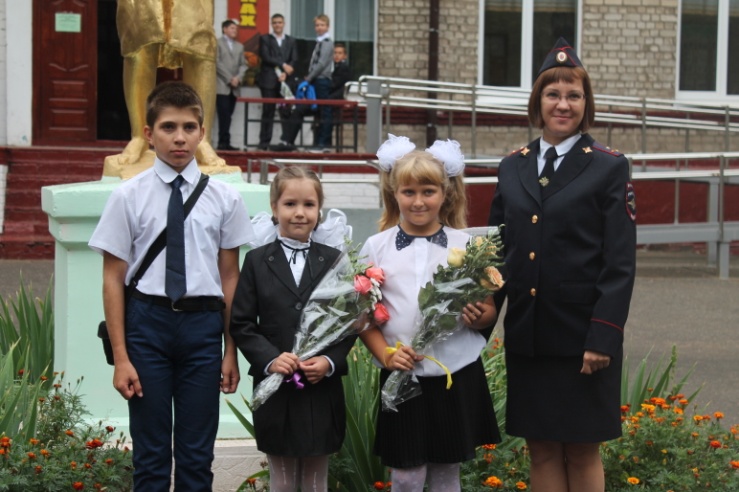 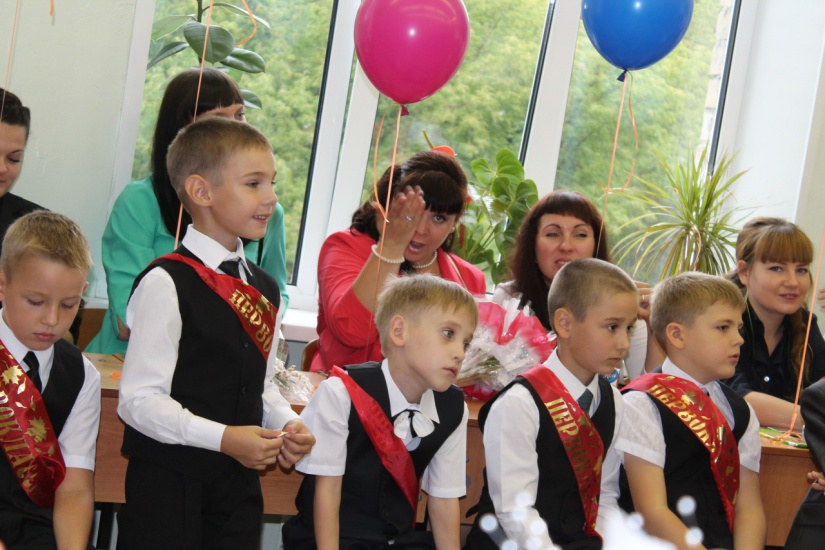 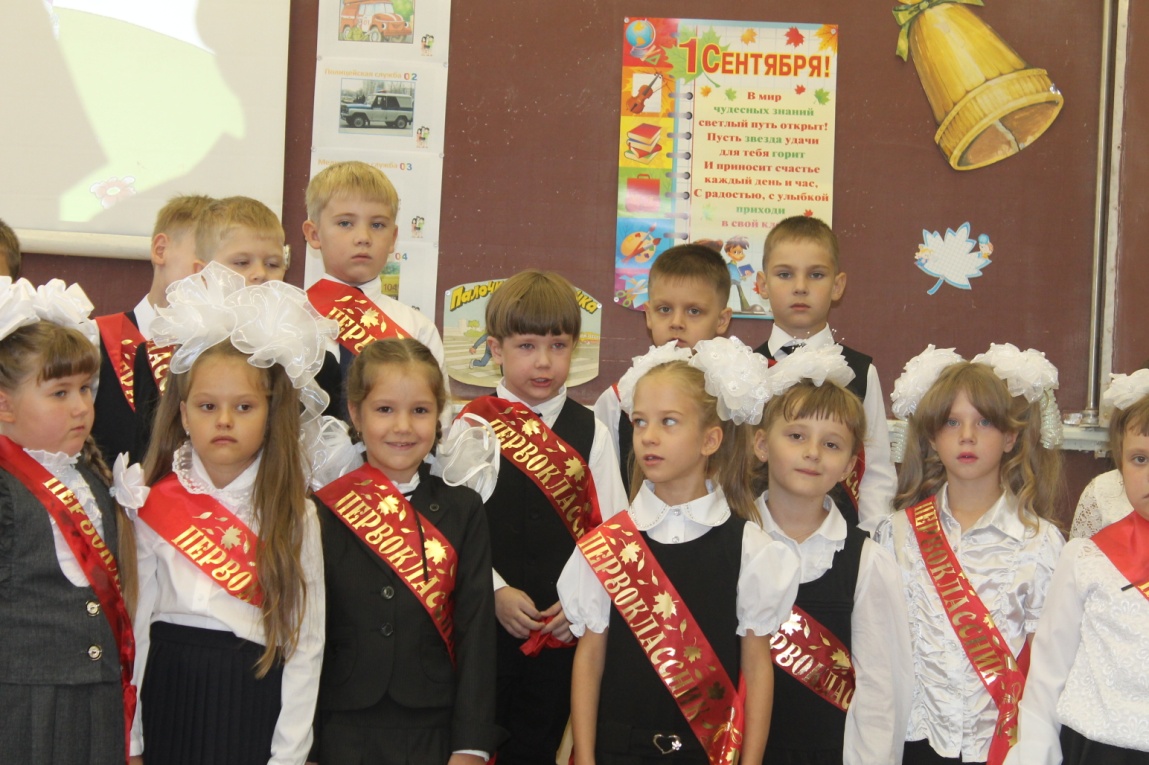 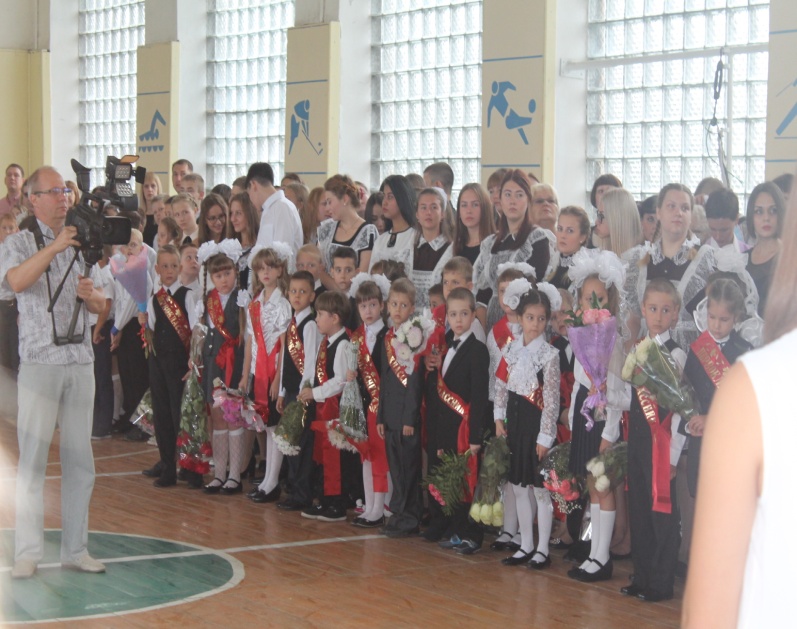 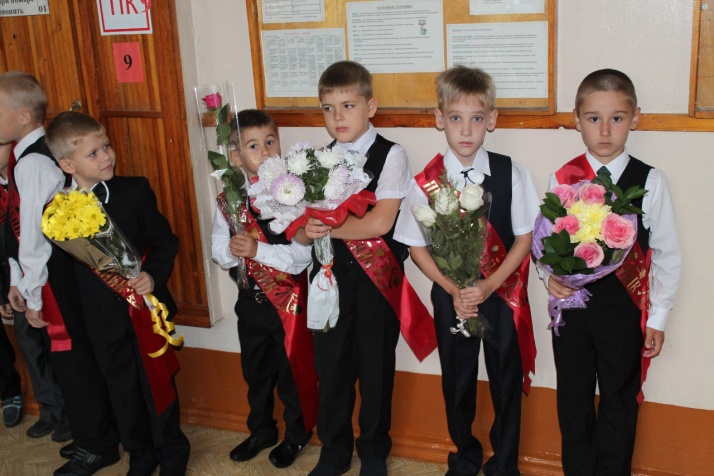 Родительский наказ
Вот пришел желанный час:Ты зачислен в первый класс.Ты, дружок, послушай нас,Мы дадим тебе наказ:Всем о школе расскажи,Честью школы дорожи!Содержи всегда в порядкеКнижки, прописи, тетрадки!В школе должен научитьсяТы читать, считать, писать.Не позволено лениться -Нужно делать все на "пять"!Должен знать ты на "отлично":Драться в школе - неприлично!Чтобы был всегда ты весел,Больше пой хороших песен.Чтобы был всегда здоров,Кашу ешь, кефир и плов!Слушай папу, слушай мамуИ учительницу тоже...И усваивай программу,Если что, то мы поможем!Если выполнишь наказ,Во второй готовься класс!
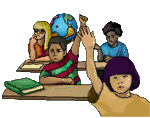 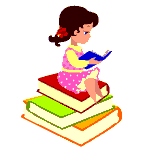 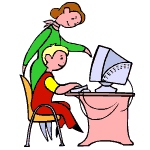 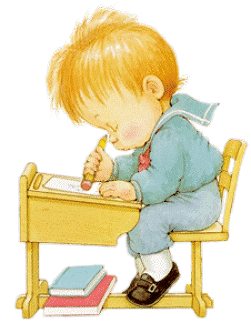 Клятва первоклассников
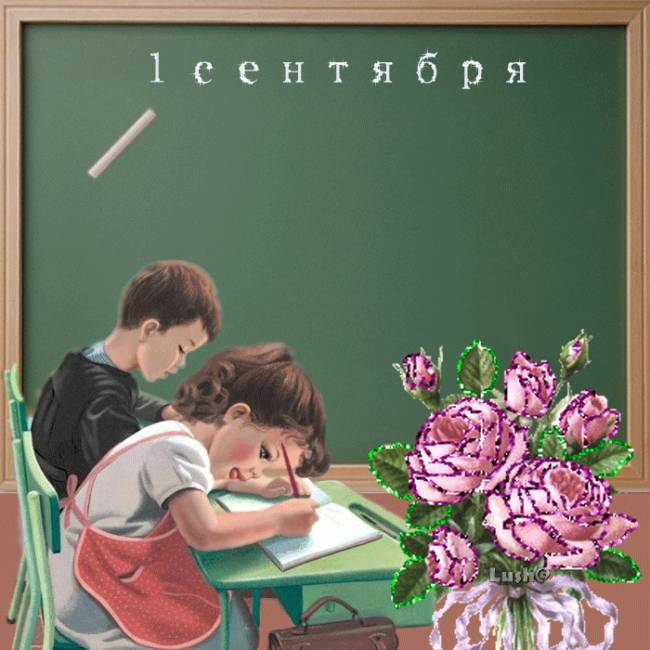 Сегодня в школу «заступаем»,
И вам торжественно мы обещаем:
На уроки вовремя приходить,
И учебники все приносить.
По коридорам не носиться,
И к старшим с уважением
 
относиться.На уроках не шуметь и не кричать,
И домашнее задание выполнять.
Всегда готовым быть отвечать,
И оценки отличные получать.